Я досліджую світ
1 клас
людина серед людей
Урок 44
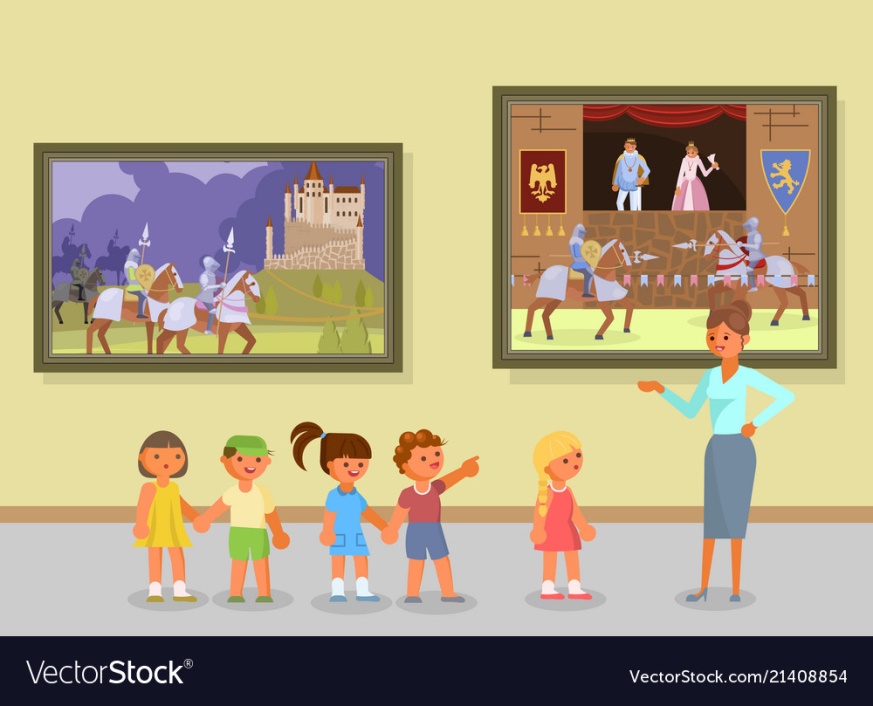 Чи існують правила поведінки в закладах культури?
Привітання
Хто прийшов з гарним настроєм – 
рукою махніть.
Хто вранці зарядку робив – 
головою кивніть.
Хто ввічливий – 
сусідові злегка вклоніться.
Хто вміє дружити – 
усім посміхніться.
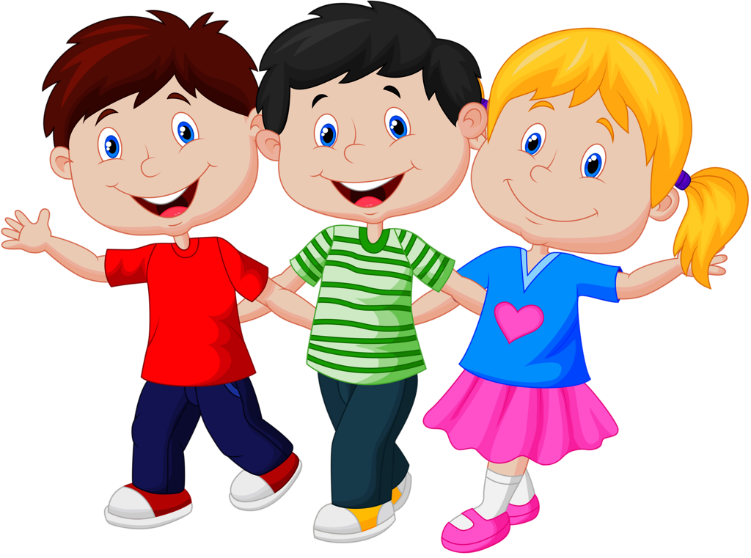 Налаштування на урок
Розглянь пейзажі. У який пейзаж ти хочеш перенестись? Чому?
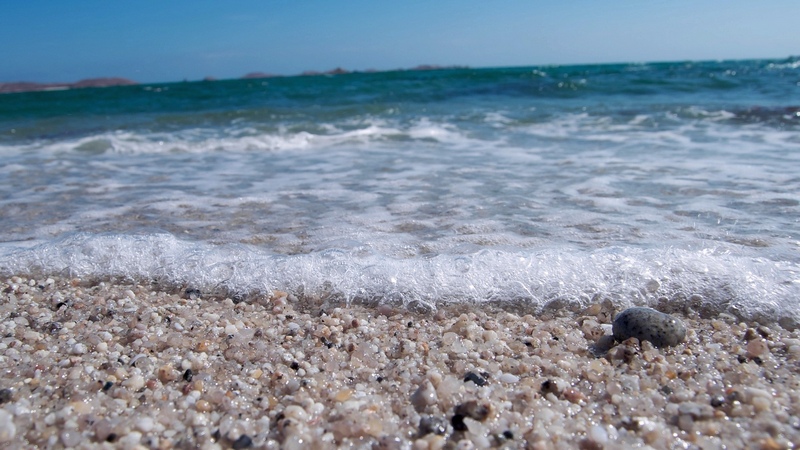 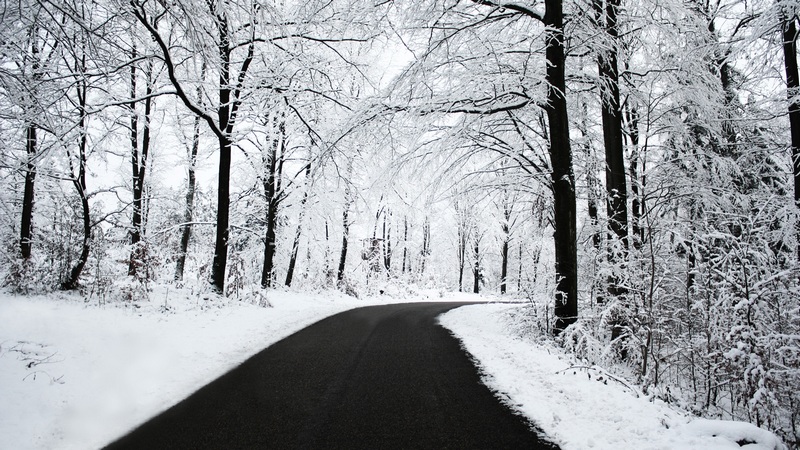 Зимова дорога
Літнє море
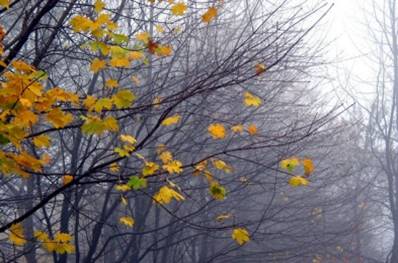 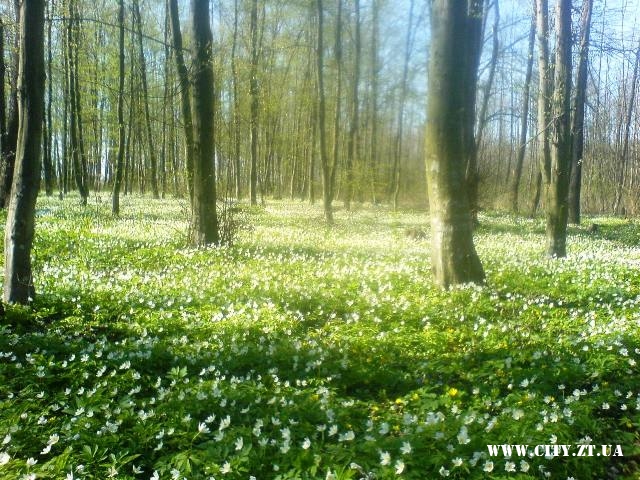 Осінній листопад
Весняний ліс
Повторимо пори року і дні тижня
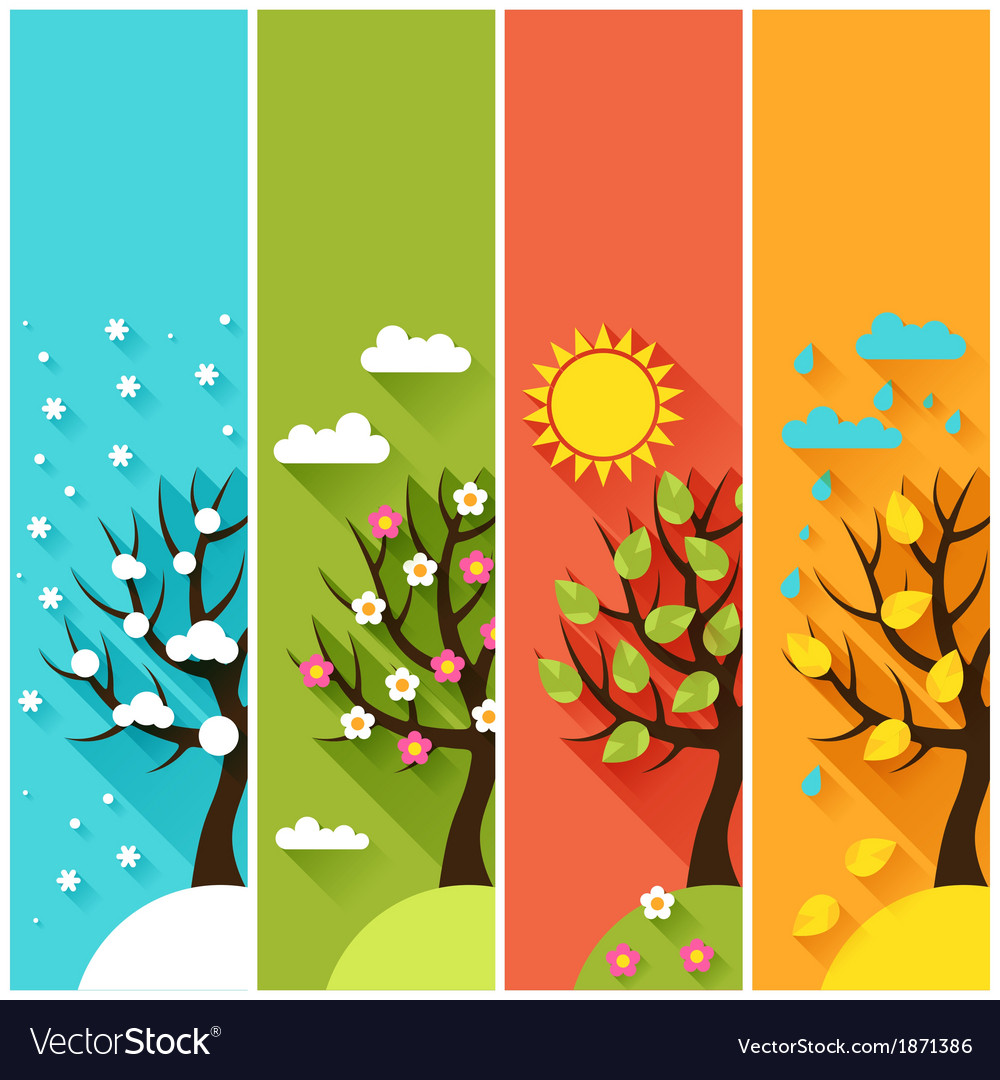 Яка зараз пора року?
Який місяць?
Яке число?
Який день тижня?
Вправа «Синоптик»
Сонце піднімається низько над землею
Який стан неба?
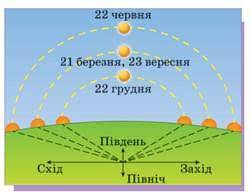 Тепло чи холодно надворі? 
Яка температура повітря?
Дні короткі, 
а ночі довгі
Чи дує вітер? Якщо так, то сильний чи повільний?
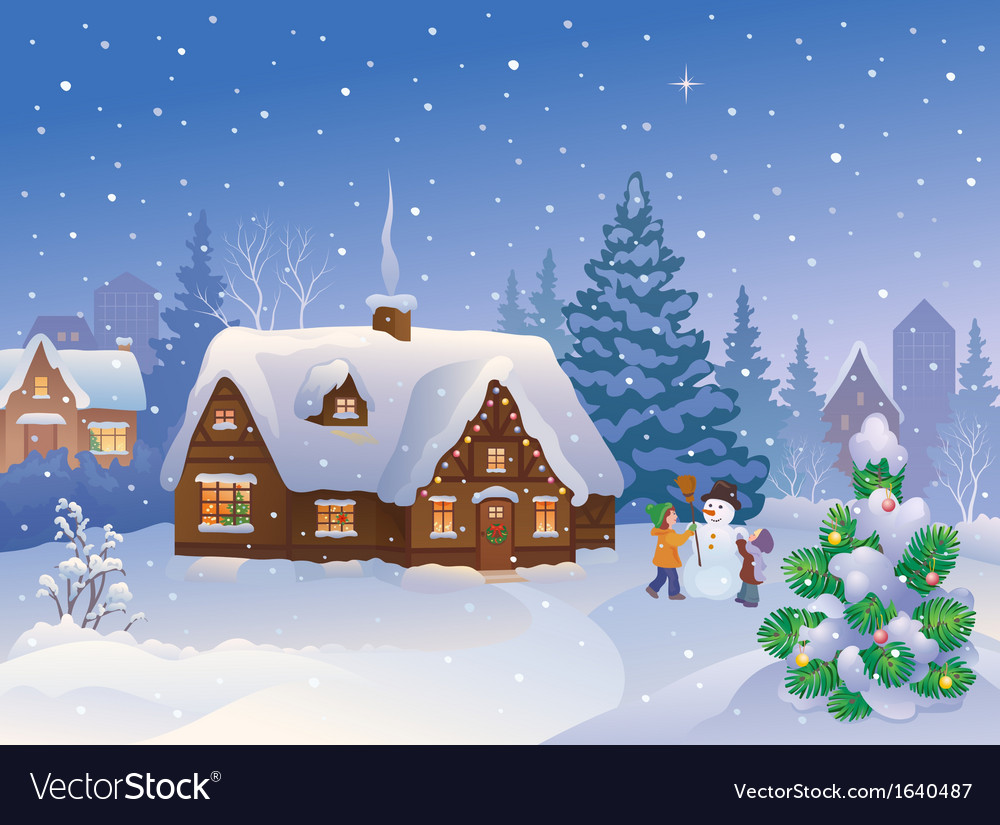 Чи були протягом доби опади?
Повітря морозне
Випадає сніг. 
Дерева голі.
Які ознаки зими 
в природі?
Вправа «Закінчи речення»
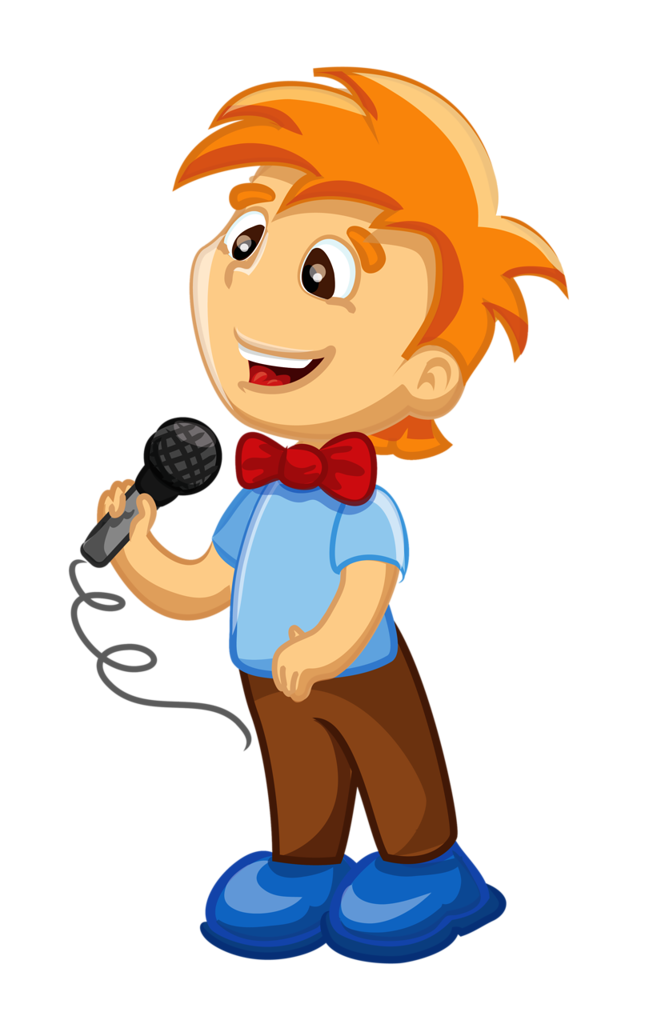 Заклади культури – це…
місця, де зберігають історію, традиції, мистецтво, розповсюджують цінне, що створили люди під час свого існування.
Я знаю такі заклади культури…
музеї, бібліотеки й виставки, храми, різноманітні театри й кінотеатри.
Я бував у таких закладах культури…
У громадських місцях я веду себе …
Розглянь світлини. Театр
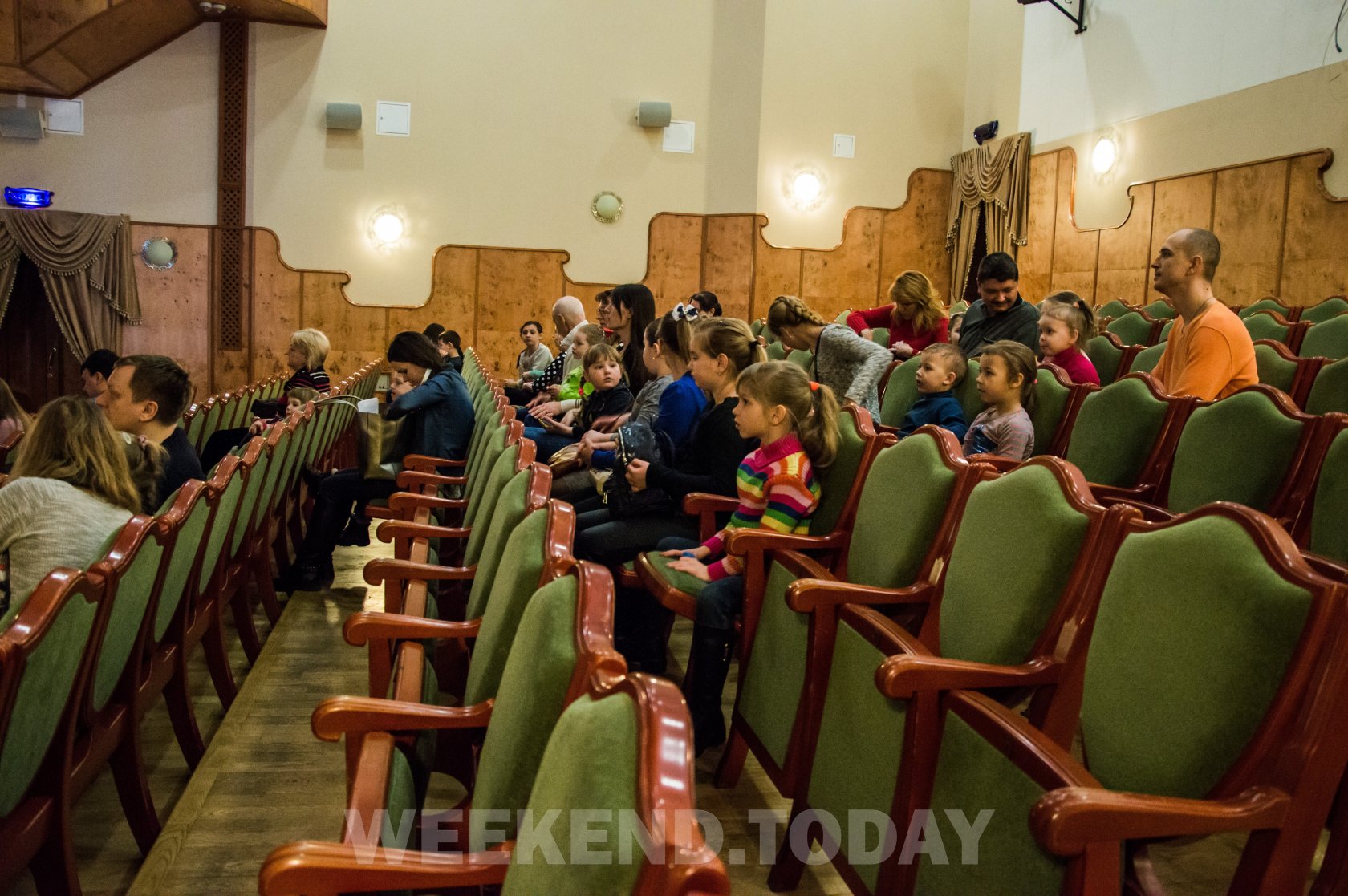 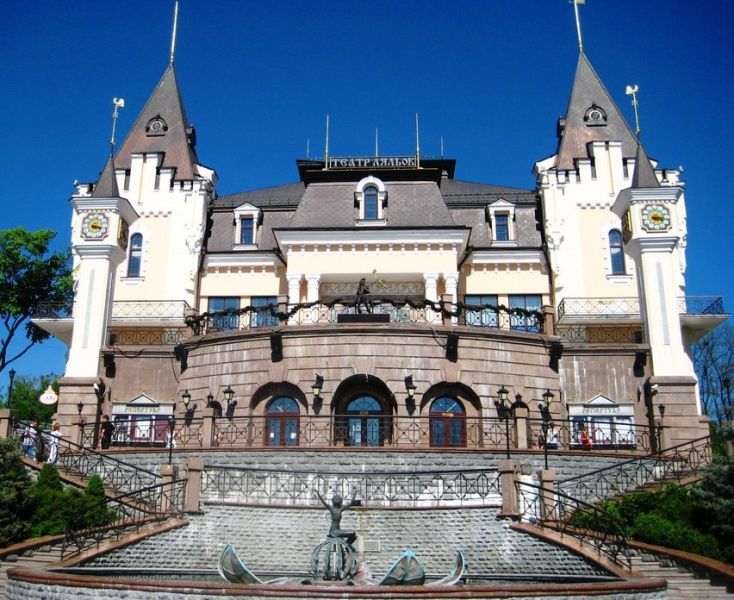 Київський театр ляльок
Розглянь світлини. Музей
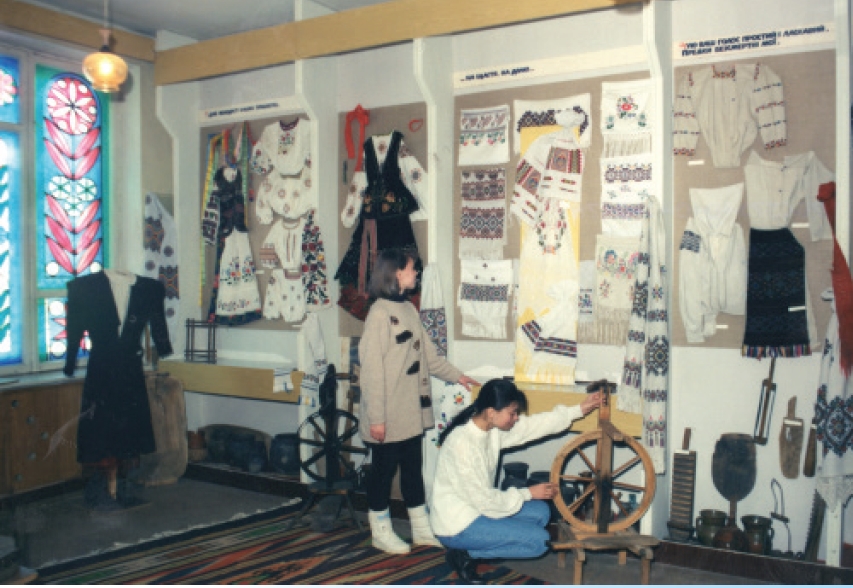 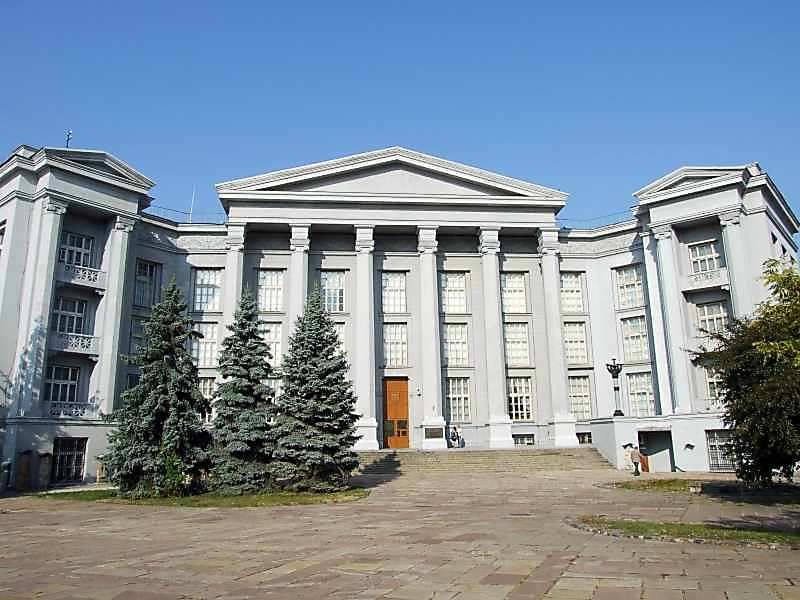 Національний музей історії України
Розглянь світлини. Храм
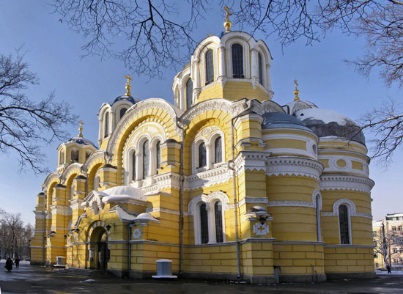 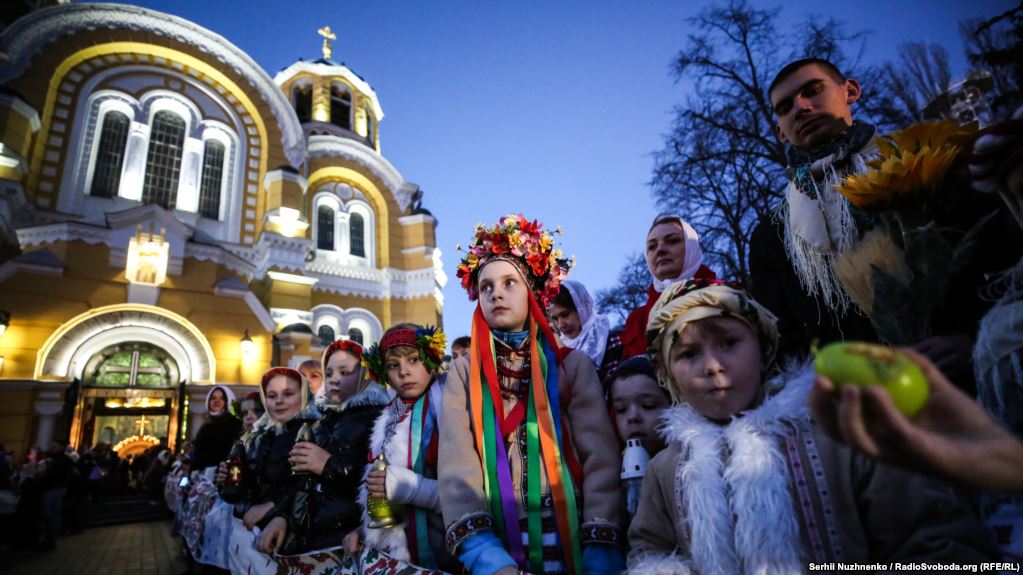 Біля Володимирського собору
Слово вчителя
Для чого існують правила поведінки?
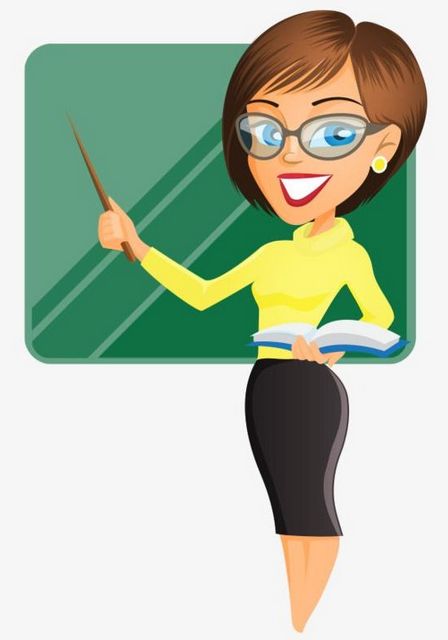 Запрошую обговорити правила поведінки у театрі.
Театр виник дуже давно, коли ще не було ані телевізорів, ані радіо, ані кіно, ані журналів. Завжди були люди, які вміли найкраще співати чи розповідати історії. А інші з задоволенням слухали.
Запам’ятай
Похід до театру, це урочиста подія, тому одягатися слід святково.
Між рядами проходь, повернувшись обличчям до тих, хто сидить.
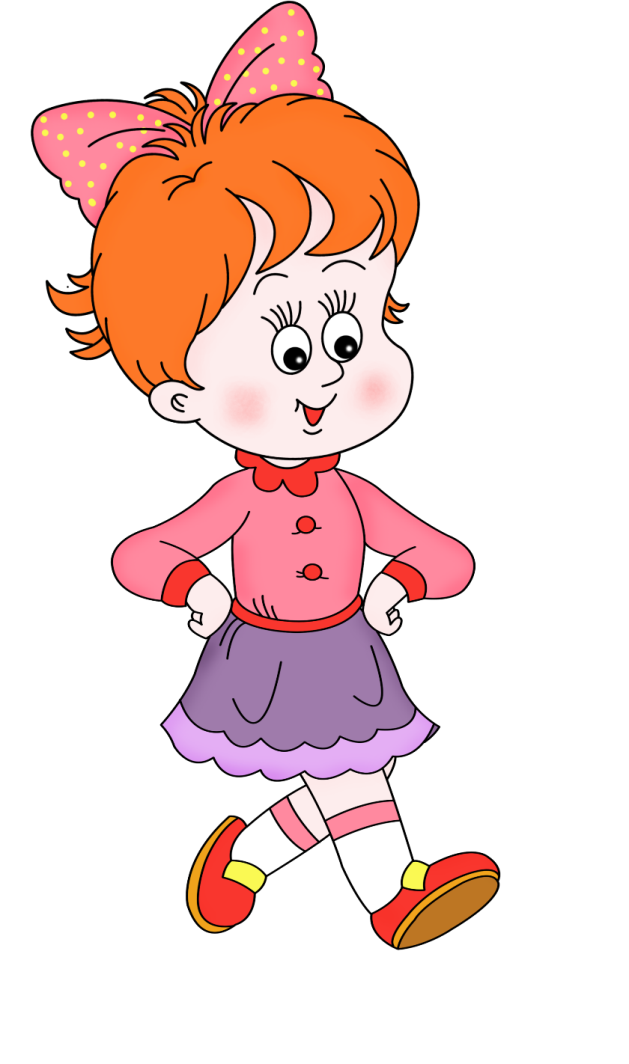 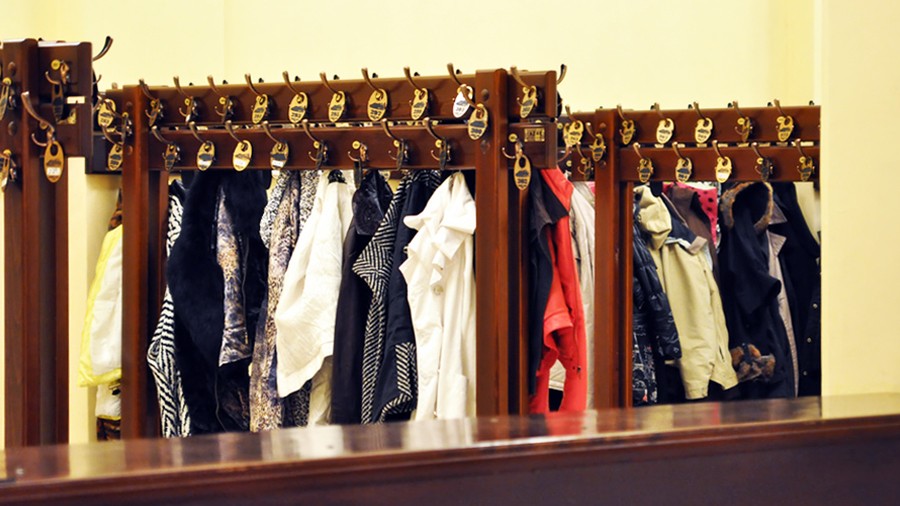 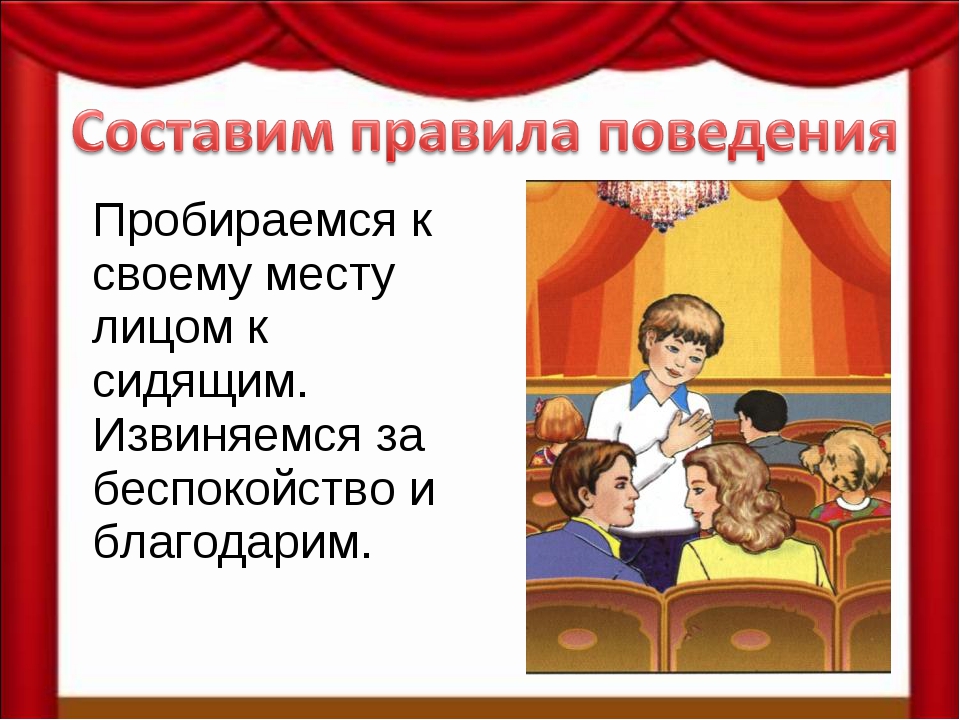 Приходь завчасно. Верхній одяг здай у гардероб.
Запам’ятай
Під час вистави не можна голосно розмовляти і їсти. 
Для цього є перерва – антракт.
Після вистави обов’язково підтримай акторів оплесками.
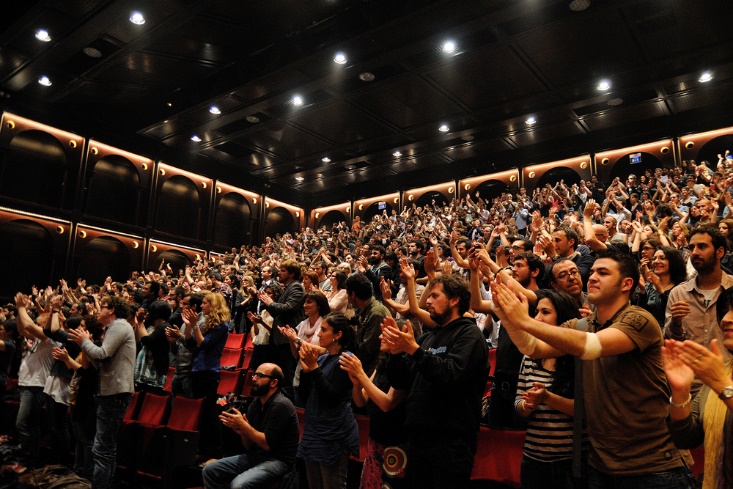 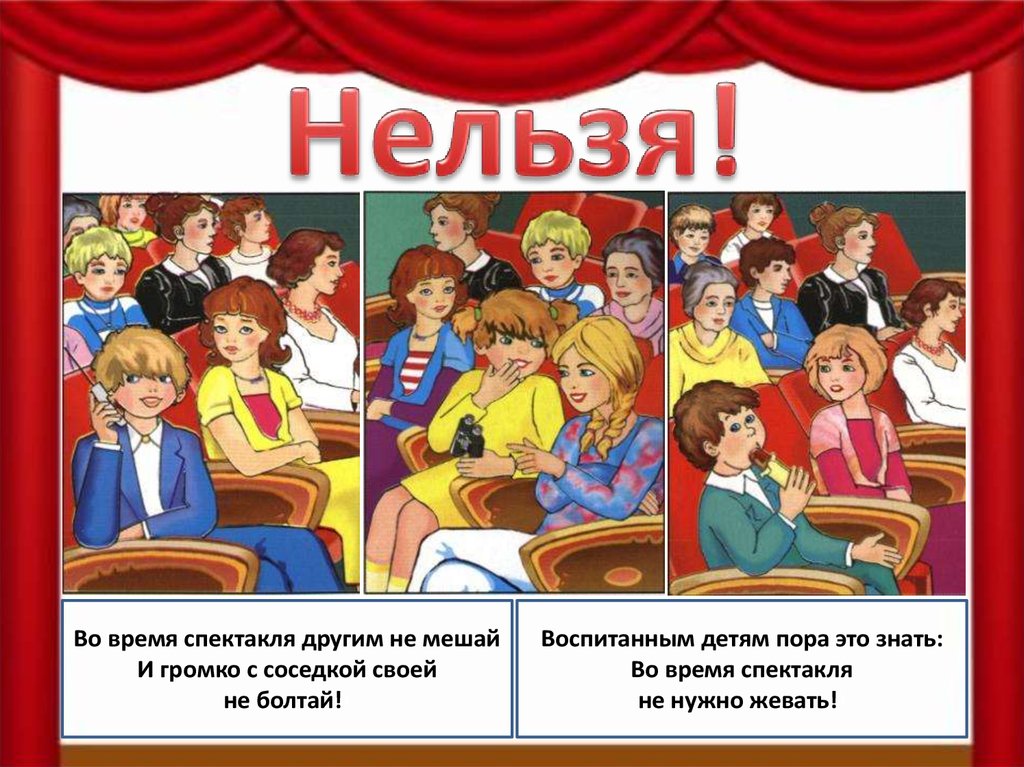 За світлинами спробуй пояснити  «театральні» слова
Афіша
Репертуар
Антракт
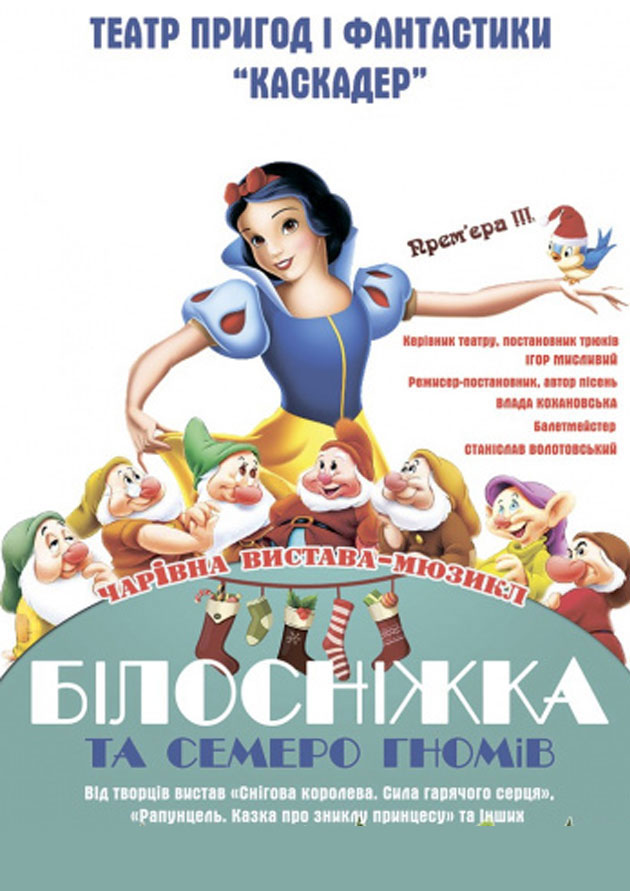 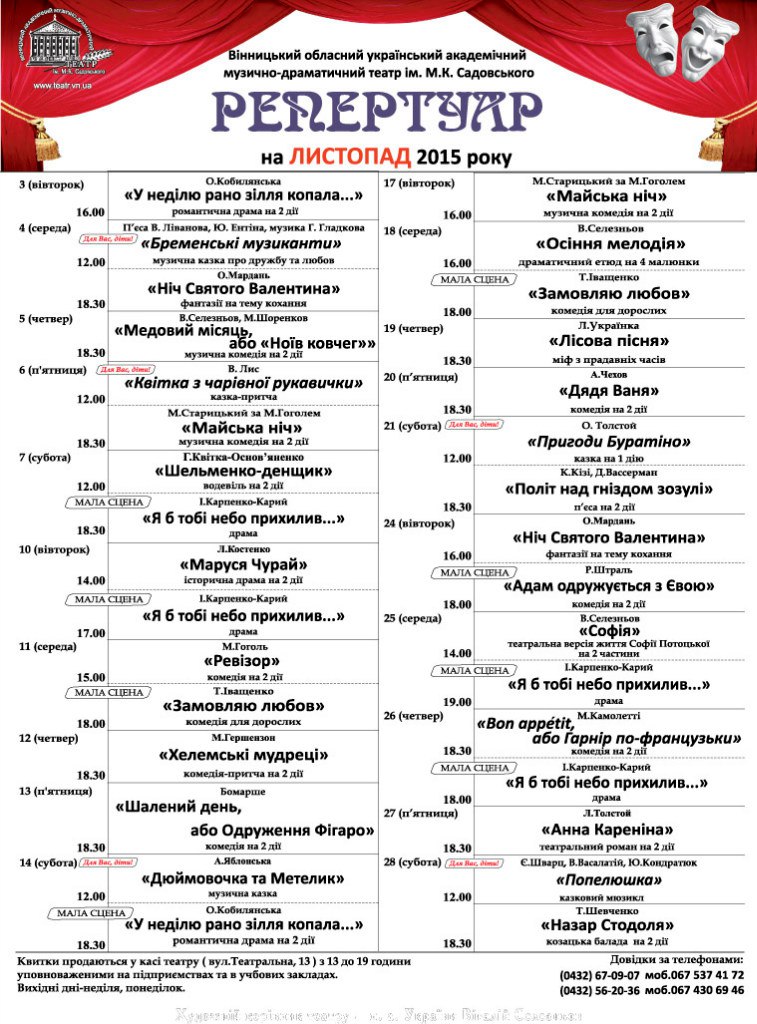 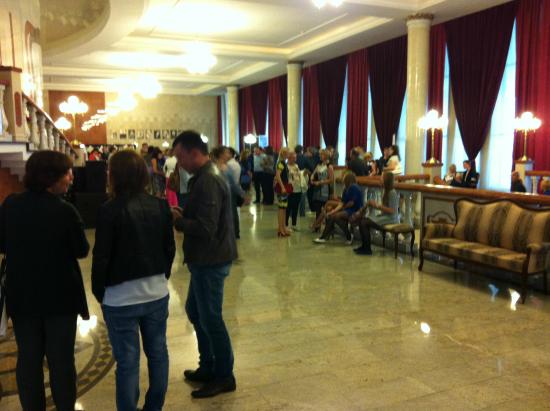 За світлинами спробуй пояснити  «театральні» слова
Сцена
Глядацька зала
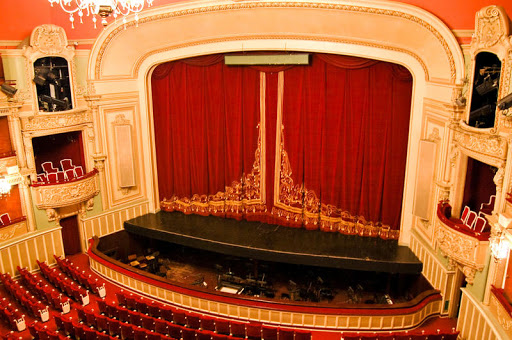 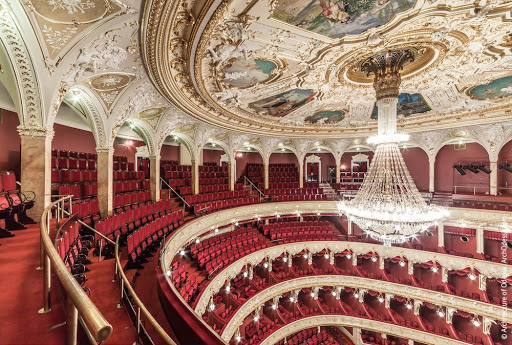 За світлинами спробуй пояснити  «театральні» слова
Фойє
Актори, вистава
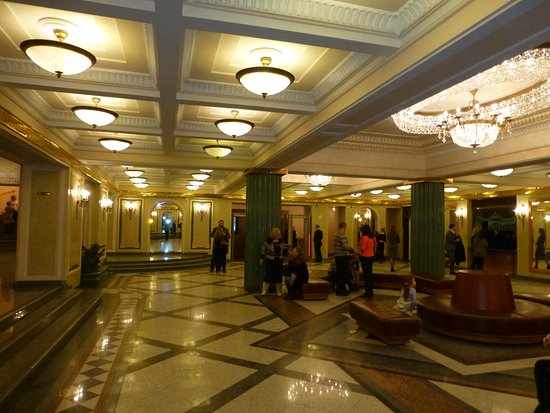 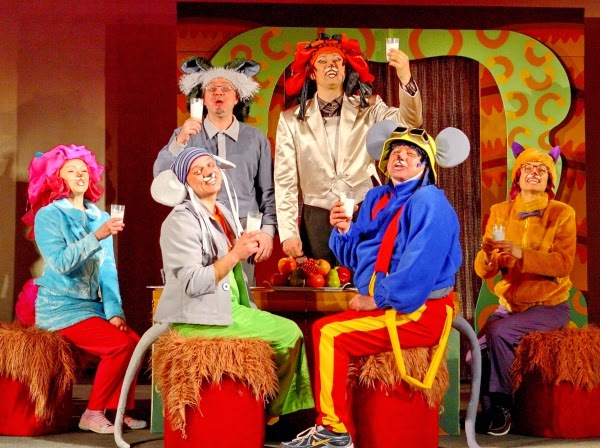 Які ти знаєш «кінослова»?
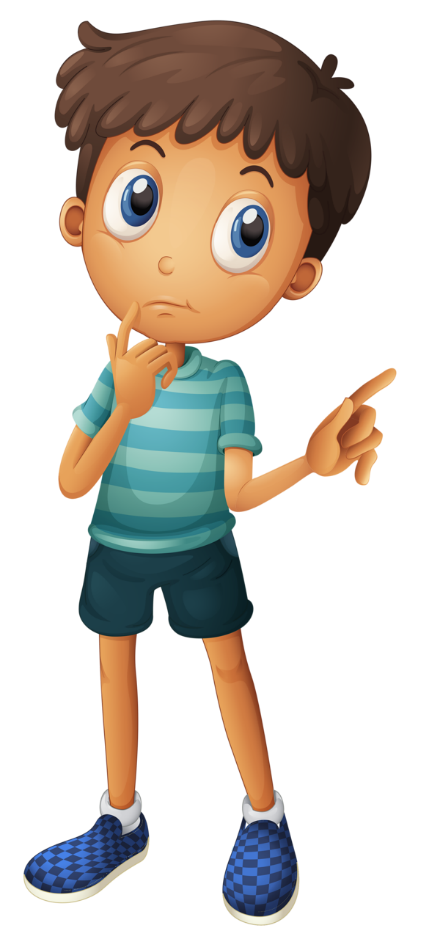 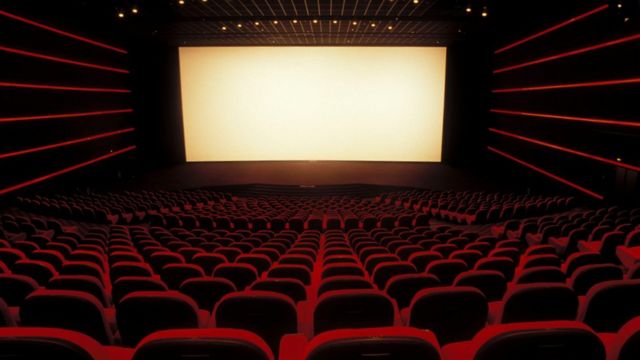 Фойє
Екран
Глядацька зала
Кінопроектор
В чому помилка Петрика?
На думку Петрика, у музеї можна:
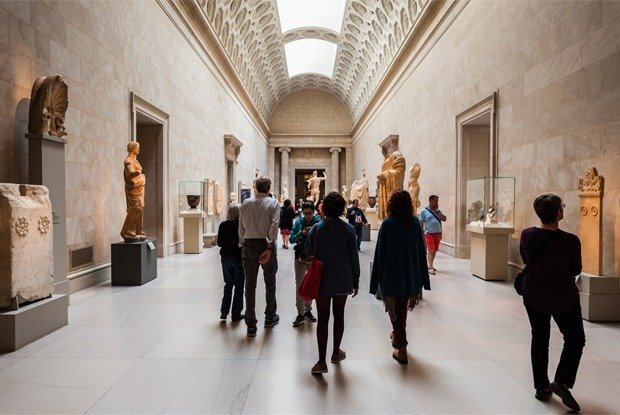 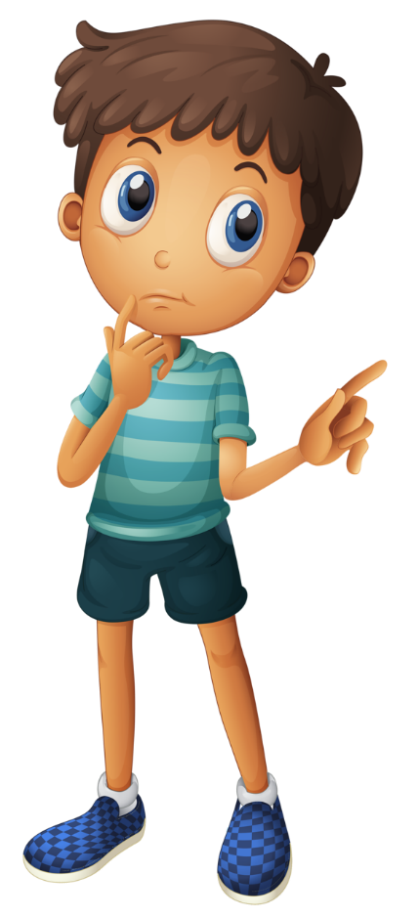 а) торкатися руками експонатів;
б) уважно слухати екскурсовода;
в) запитувати екскурсовода під час екскурсії;
г) подякувати за цікаву екскурсію;
ґ) голосно розмовляти, гратися у музеї;
д) їсти цукерки, смітити.
Гра «Так чи ні»
Перевір, чи знаєш ти правила чемної поведінки в театрі. На правильну відповідь піднімай зелений олівець, на не правильну відповідь – червоний.
Цукерки, що купив у буфеті театру краще з’їсти в залі під час вистави.
Проходити на своє місце необхідно за кілька хвилин до початку вистави.
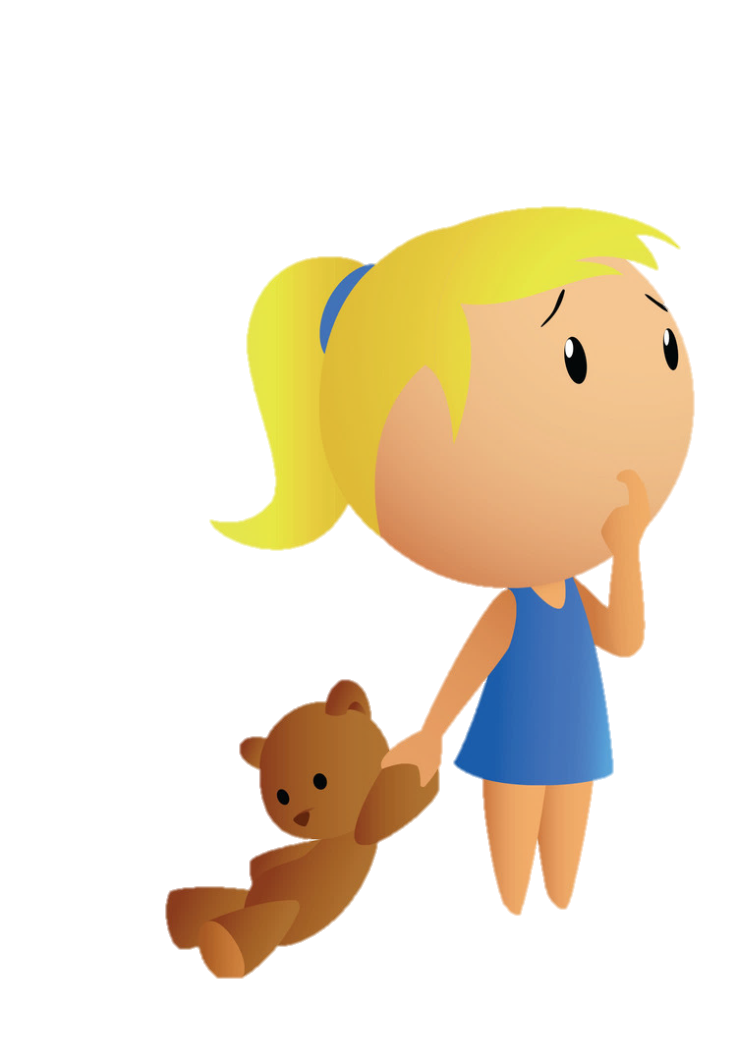 Переглядаючи виставу, необхідно коментувати її, розмовляти з сусідом.
Якщо тобі набридло, можна підвестися і вийти, не очікувати на завершення вистави.
Робота в зошиті
Що ти можеш побачити у театрі? Викресли «зайве»
Познач правильну відповідь. Як ти гадаєш, чи можна ставити запитання екскурсоводу під час екскурсії?
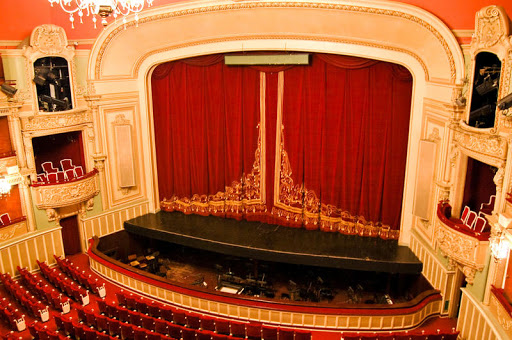 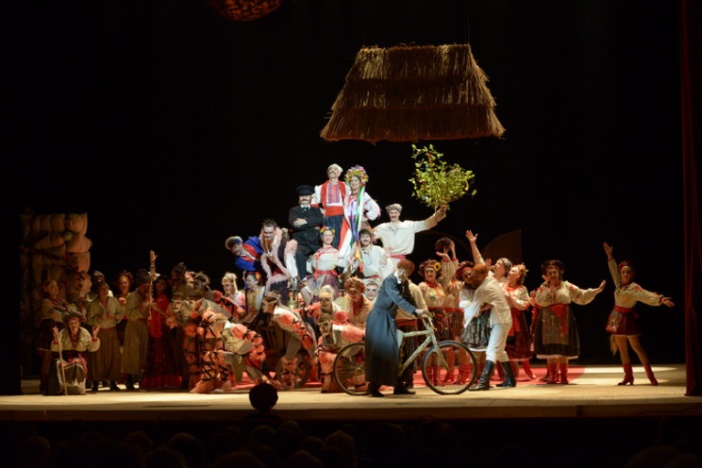 Можна
      Можна лише з дозволу екскурсоводу
      Ні, не можна
Театр
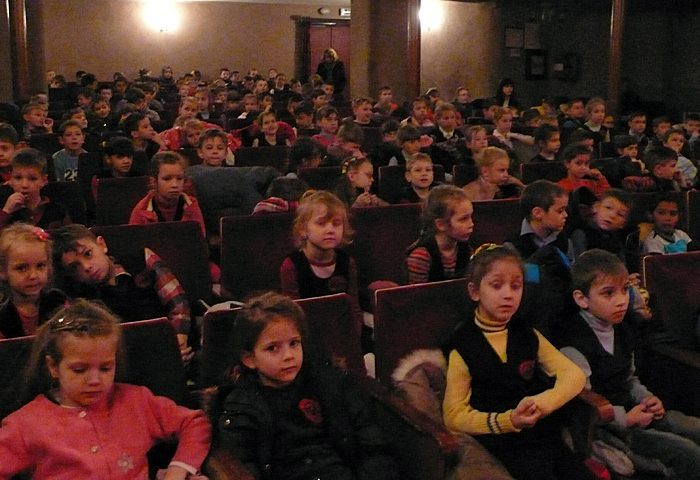 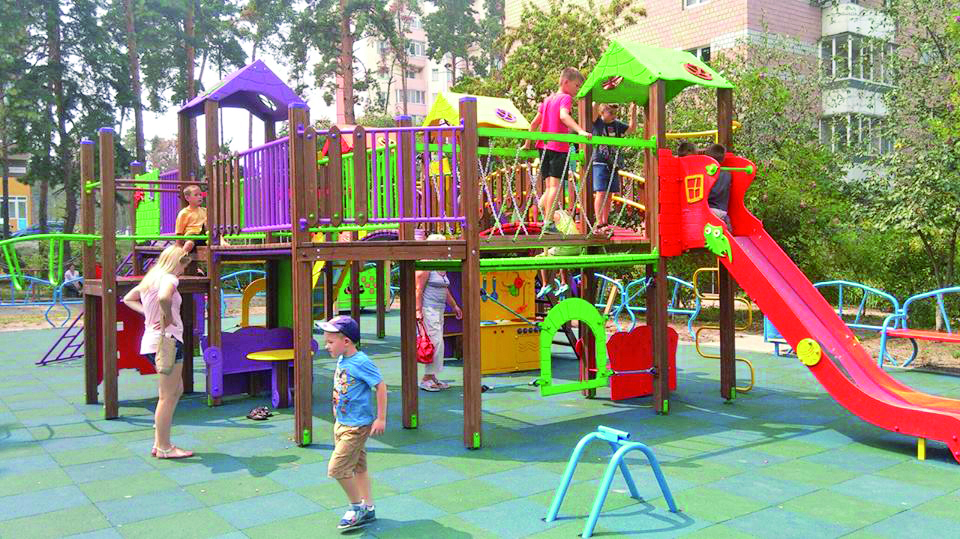 Сторінка
42
Робота в зошиті
З’днай лініями відповідні пари слів
молитва
бібліотека
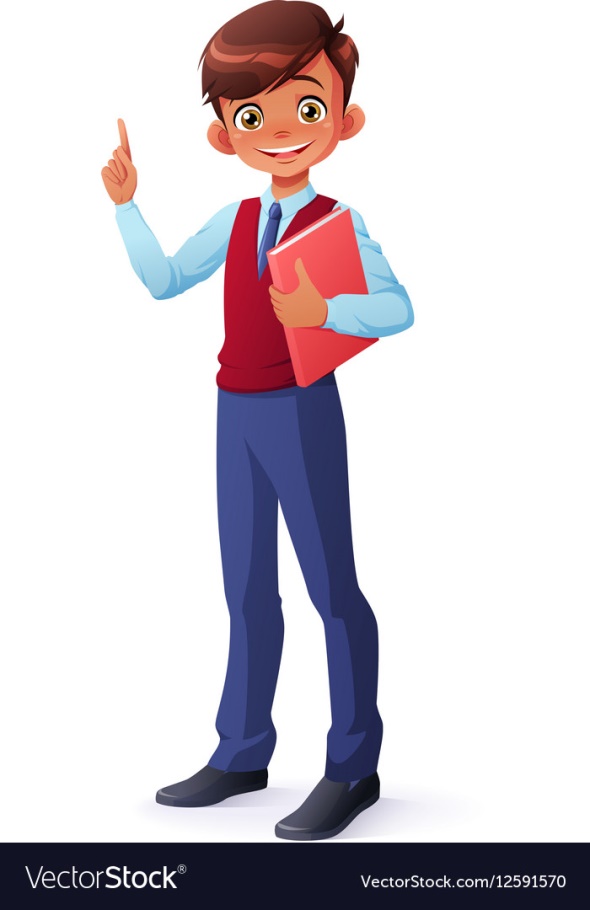 читальний зал
театр
актори
храм
Сторінка
42
Висновок
Для чого існують правила поведінки?
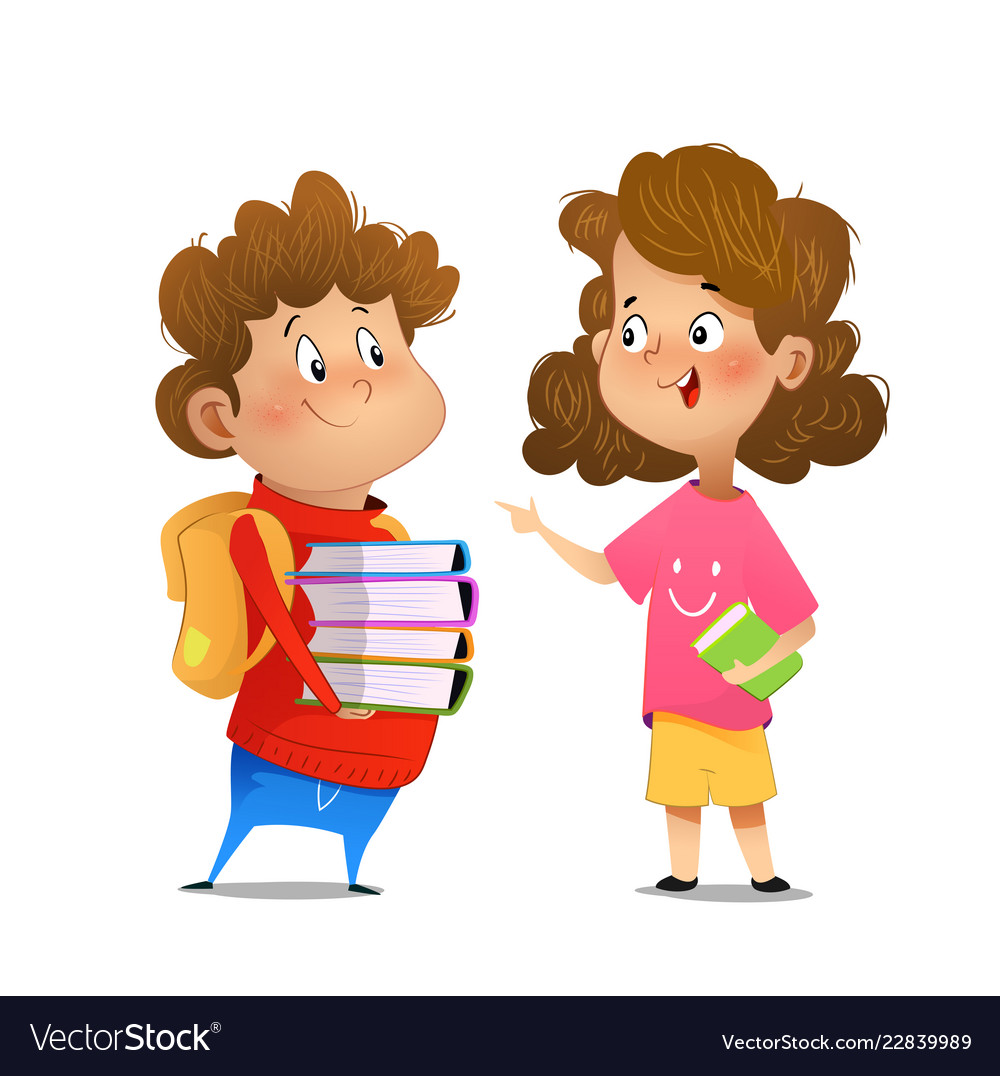 Правила поведінки в громадських місцях допомагають людям зрозуміти, що в кожної людини є свої кордони, які необхідно поважати. Це дозволяє зменшити кількість конфліктів та уникати зайвого напруження у спілкуванні. Завдяки правилам люди дотримуються порядку.
Чи існують правила поведінки в закладах культури?
Які правила ти вже виконуєш? 
Над яким маєш ще попрацювати над собою?
Рефлексія
Оціни свою роботу на уроці
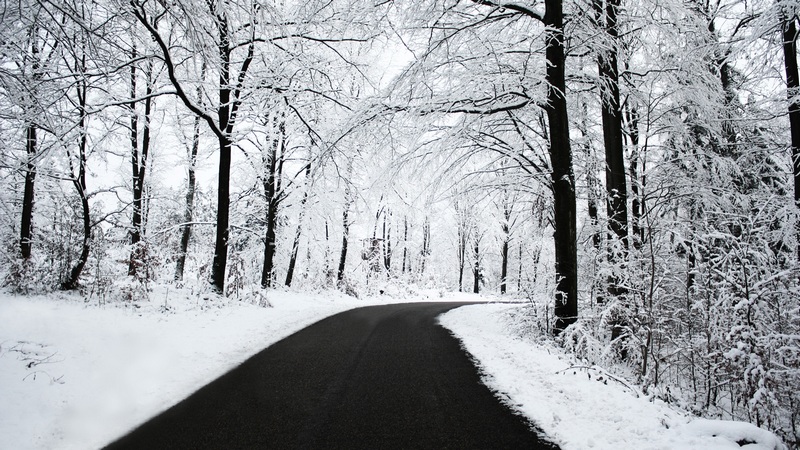 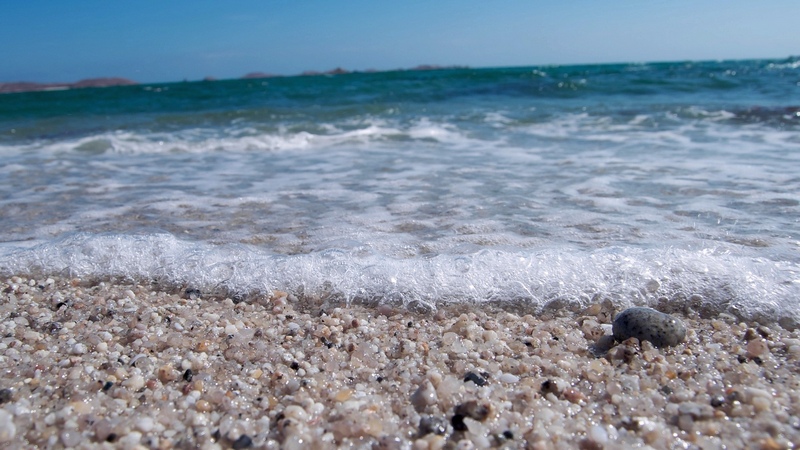 Було легко
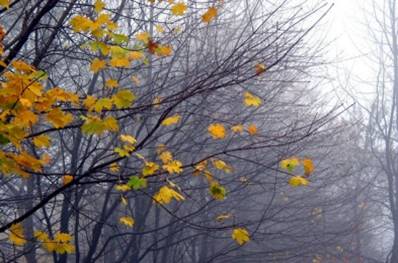 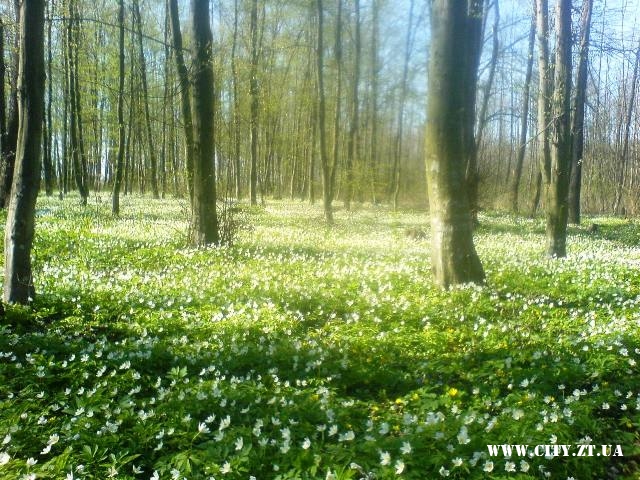 Маю ще подумати
Було цікаво
Не все зрозуміло